Toán:
Bảng chia 4 - Một phần tư.


Giáo viên: Nguyên Thanh Loan
1
4 : 4 =
4 x 1 = 4
2
4 x 2 = 8
8 : 4 =
4 x 3 = 12
12 : 4 =
3
4
16 : 4 =
4 x 4 = 16
4 x 3 = 12
5
20 : 4 =
4 x 5 = 20
6
4 x 6 = 24
24 : 4 =
12 : 4 = 3
4 x 7 = 28
7
28 : 4 =
8
32 : 4 =
4 x 8 = 32
4 x 9 = 36
36 : 4 =
9
10
4 x 10 = 40
40 : 4 =
1
4
:
=
4
2
:
4
=
8
3
:
4
12
=
4
:
4
=
16
5
:
4
20
=
24
:
4
6
=
:
4
=
7
28
:
32
=
4
8
:
4
36
=
9
:
10
4
40
=
4      :    4   =    1
8      :    4   =    2
12    :    4   =    3
16    :    4   =    4
20    :    4   =    5
24    :    4   =    6
28    :    4   =    7
32    :    4   =    8
36    :    4   =    9
40    :    4   =   10
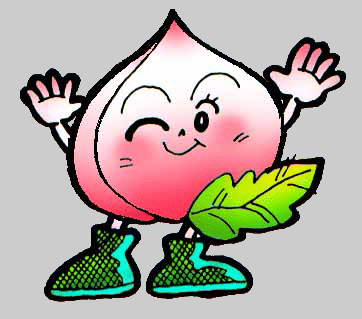 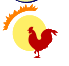 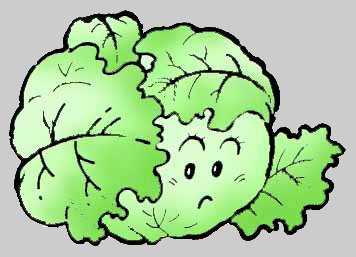 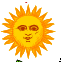 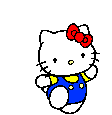 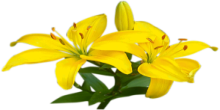 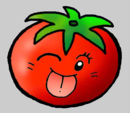 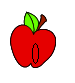 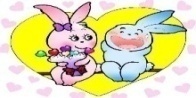 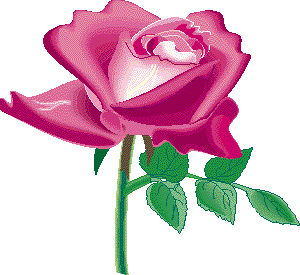 Một phần tư
Chia hìnhvuông thành bốn phần bằng nhau.
Lấy  một phần, được một phần tư  hình vuông.
1
4
1
4
Một phần tư viết là:
Đọc là: Một phần tư
Hướng dẫn viết
1
4
TRÒ CHƠI
 ĐÀO VÀNG
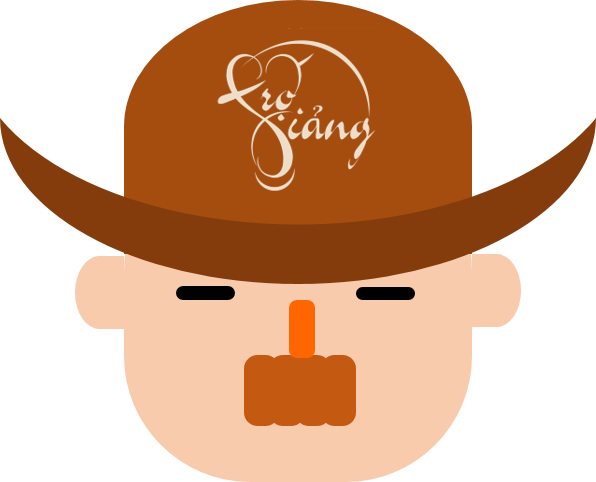 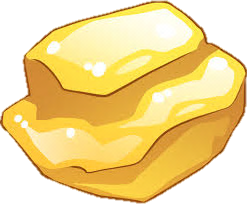 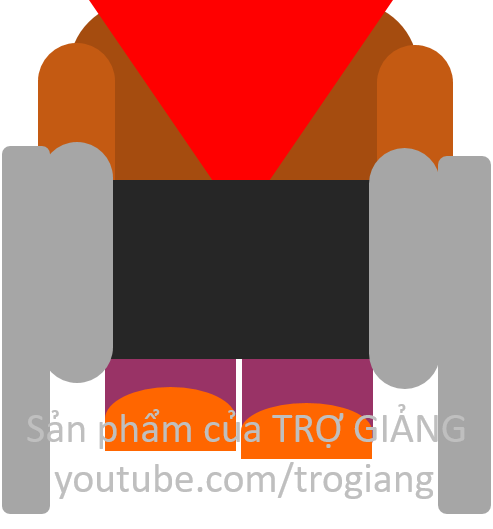 BẮT ĐẦU
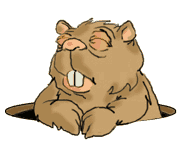 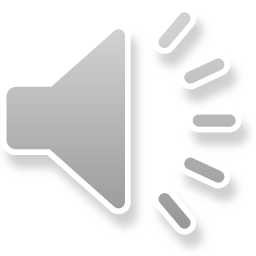 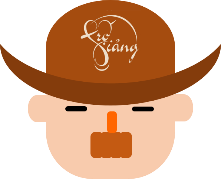 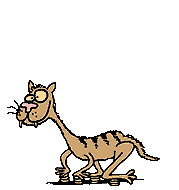 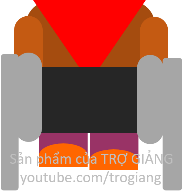 100$
150
50$
20$
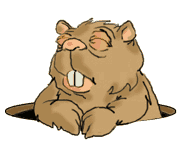 10$
100$
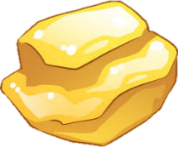 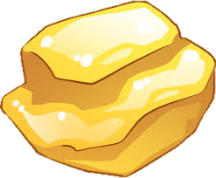 150$
20$
50$
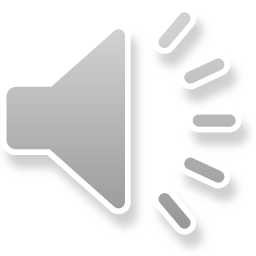 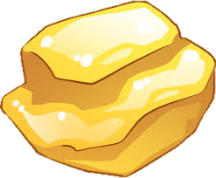 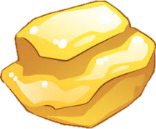 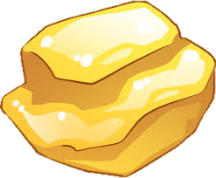 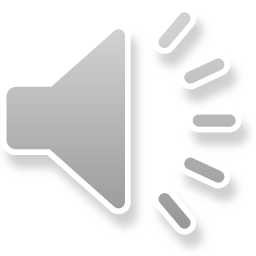 Bài 1 . Tính nhẩm
3
2
8   :   4  =
12  :  4   =
6
24  :  4   =
10
5
16  :  4   =
4
40  :  4   =
20  :  4  =
1
9
4  :  4    =
36  :  4   =
7
28  :  4  =
8
32  :  4   =
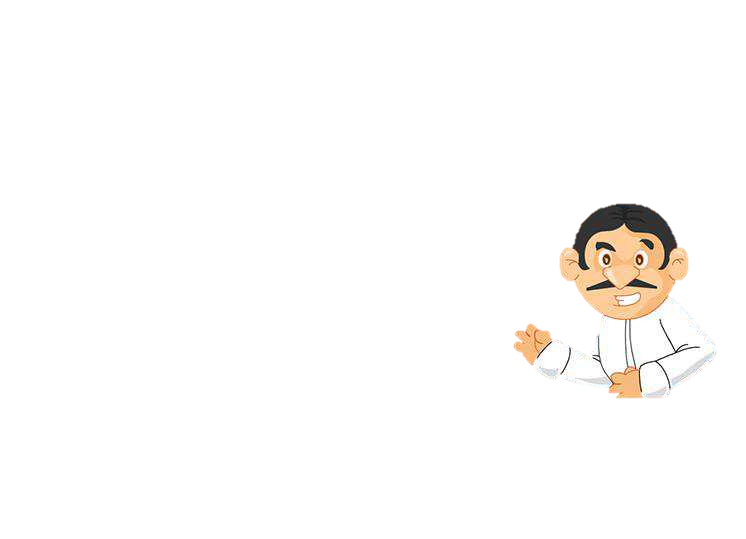 Bài 2. Có 32 học sinh xếp thành 4 hàng đều nhau. Hỏi mỗi hàng có mấy học sinh ?
Bài giải
Tóm tắt:
Mỗi hàng có số học sinh là:
32 : 4 = 8 (học sinh)
                 Đáp số: 8 học sinh
4 hàng :   32 học sinh
1 hàng : … học sinh ?
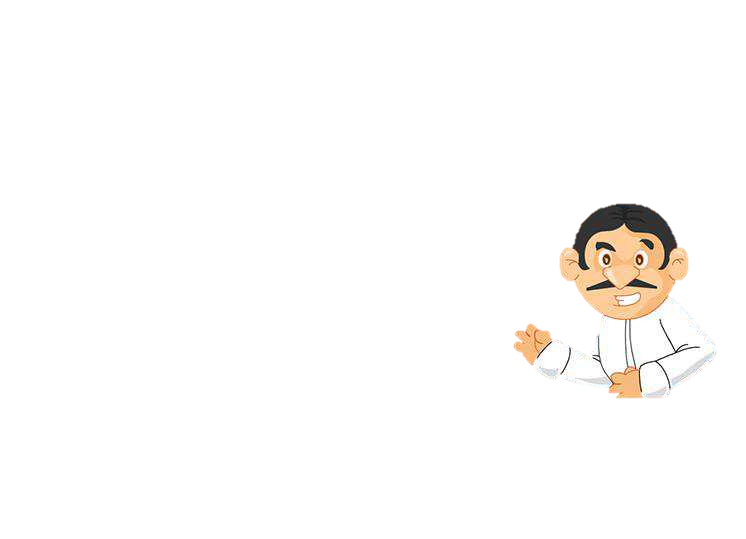 Bài 3. Đã tô màu        hình nào?
1
4
B
B
B
A
A
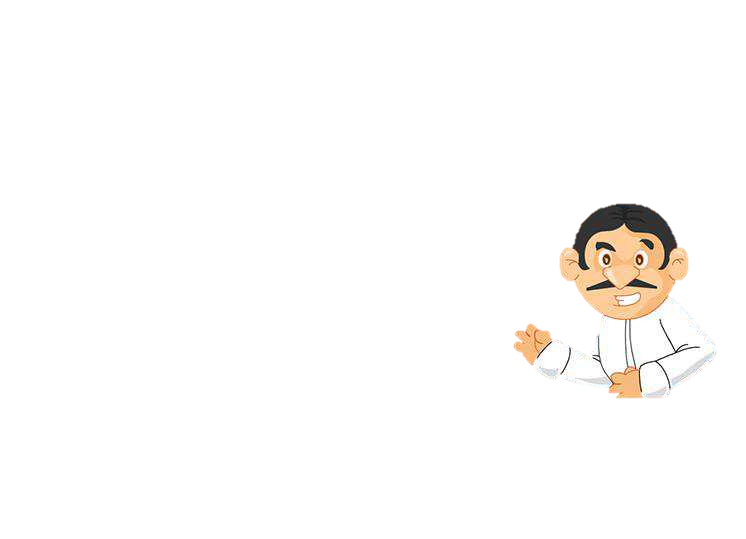 C
C
D
Bài 4. Hình nào có        số ô vuông được tô màu?
1
4
A
A
B
B
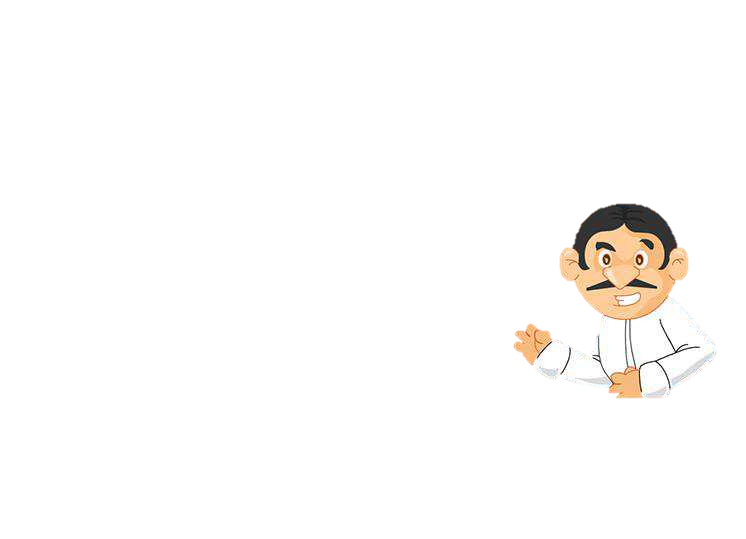 C
C
D
D
Bài 5.Hình nào đã khoanh vào       số con thỏ?
1
4
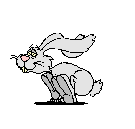 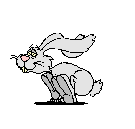 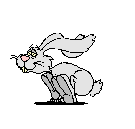 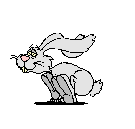 A
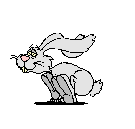 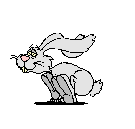 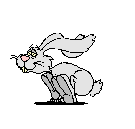 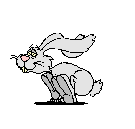 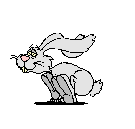 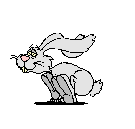 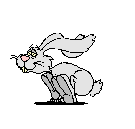 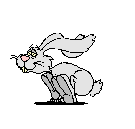 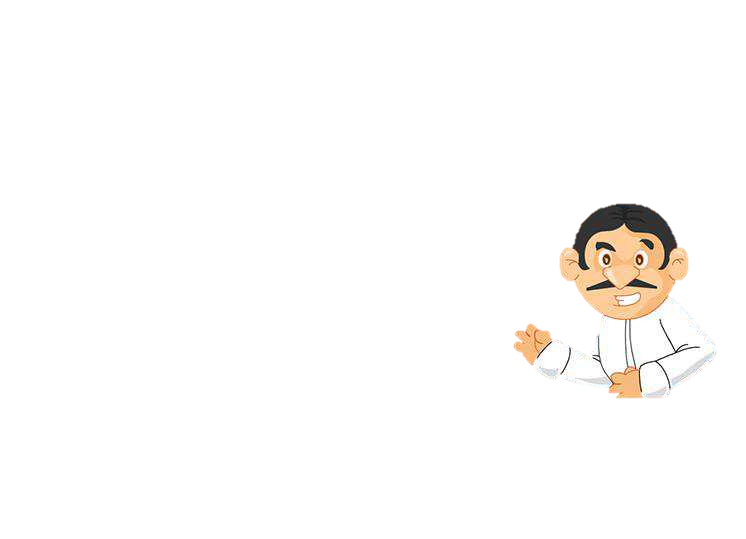 B
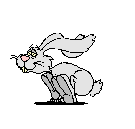 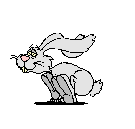 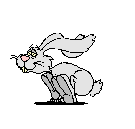 PHẦN TIẾP THEO CỦA BÀI HỌC